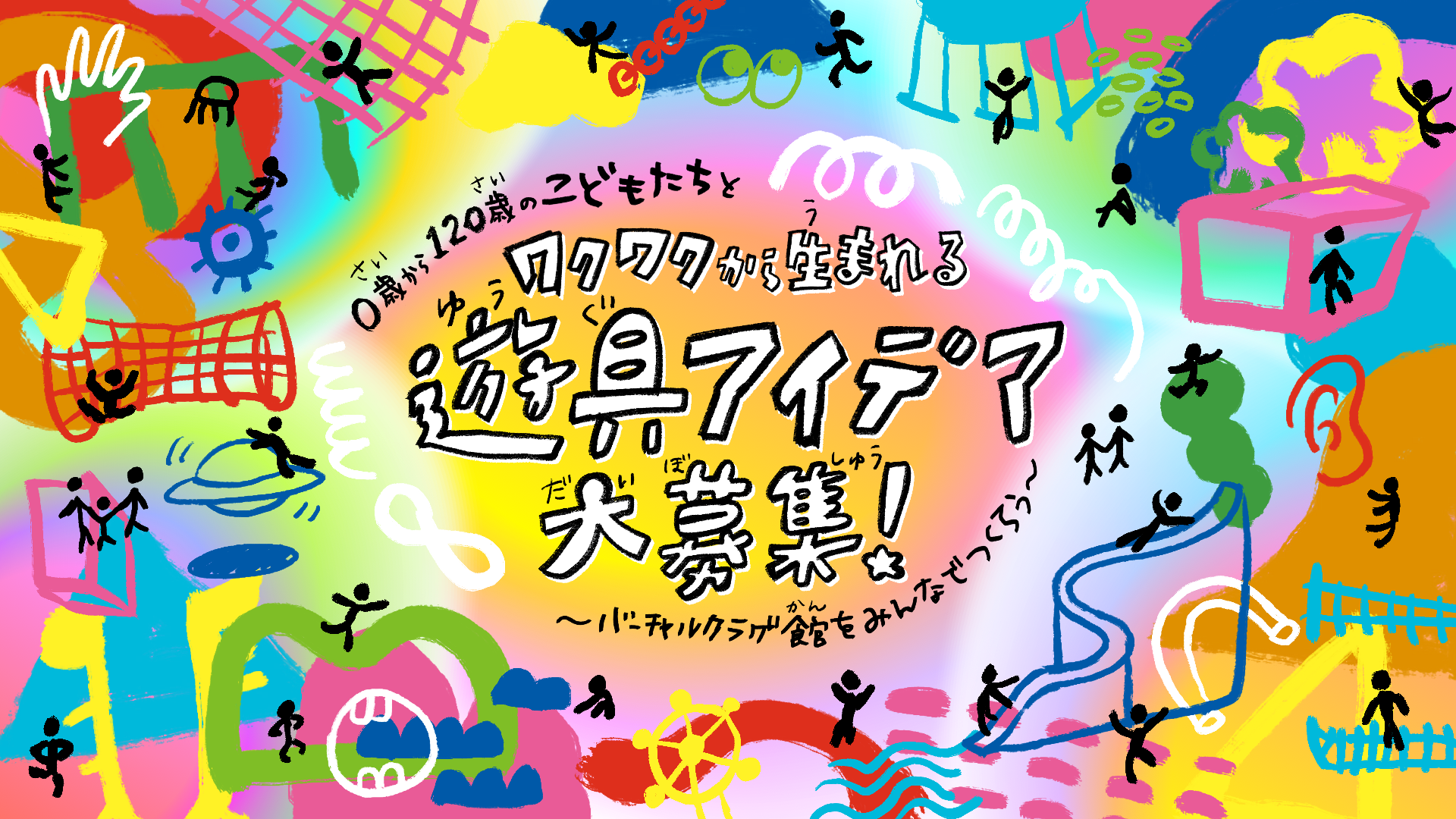 今日の流れ
遊具アイデア大募集について
ファシリテーター紹介
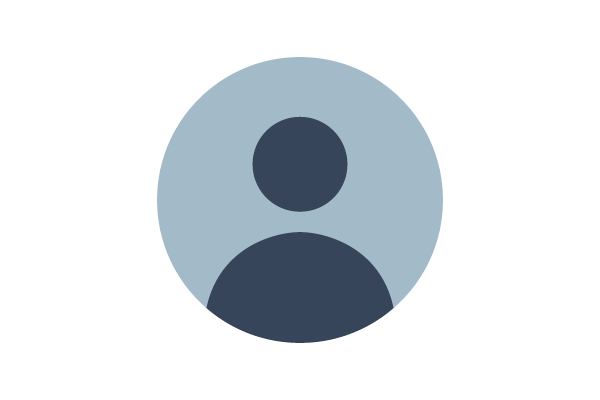 海月 うた
STEAM教育家、数学者、ジャズピアニスト。1979年大阪府生まれ。東京大学理学部卒業。ニューヨーク大学芸術学部修士課程修了。
本日のプログラム
(1) アイデア募集 オリエンテーション
募集概要・アクティビティシート・アイデアシートの説明

(2) アイデアをつくる
15min. 発想タイム   30min.  アイデア記入タイム

(3) アイデアを発表する
プレゼンテーション
オリエンテーション
遊具アイデア大募集について
テーマワクワクから生まれる遊具
大阪・関西万博のバーチャル会場「いのちの遊び場 クラゲ館」の
遊具のアイデアを考えよう！
いのちの遊び場 クラゲ館
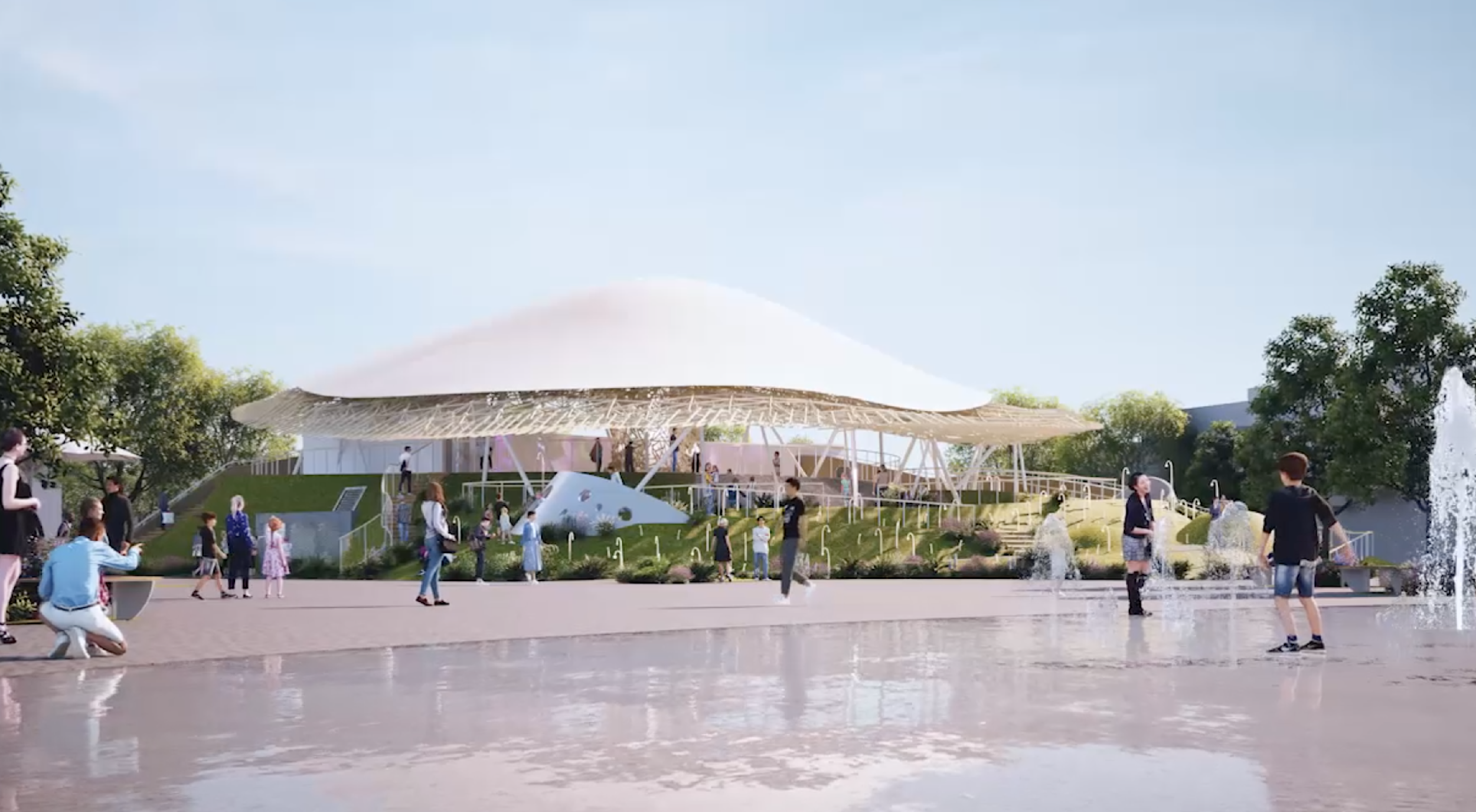 © NTT CORPORATION
いのちの遊び場 クラゲ館
2025年に開催される大阪・関西万博（テーマは「いのち輝く未来社会のデザイン」）のテーマ事業「いのちを高める」（プロデューサー：中島さち子、音楽家・数学者・STEAM教育者）のシグネチャーパビリオンです。「いのちが躍る、いのちが歌う、いのちがひらく〜 STEAM：ワクワク！を探す旅へ 〜」というコンセプトのもと、五感の遊びや共創・協奏を生み出していきます。詳しくは 「いのちの遊び場 クラゲ館」HP、あるいはクラゲ館プロモーション動画へ！
https://expo2025-kuragepj.com/concept/#concept
https://www.youtube.com/watch?v=h374xhHj2VM
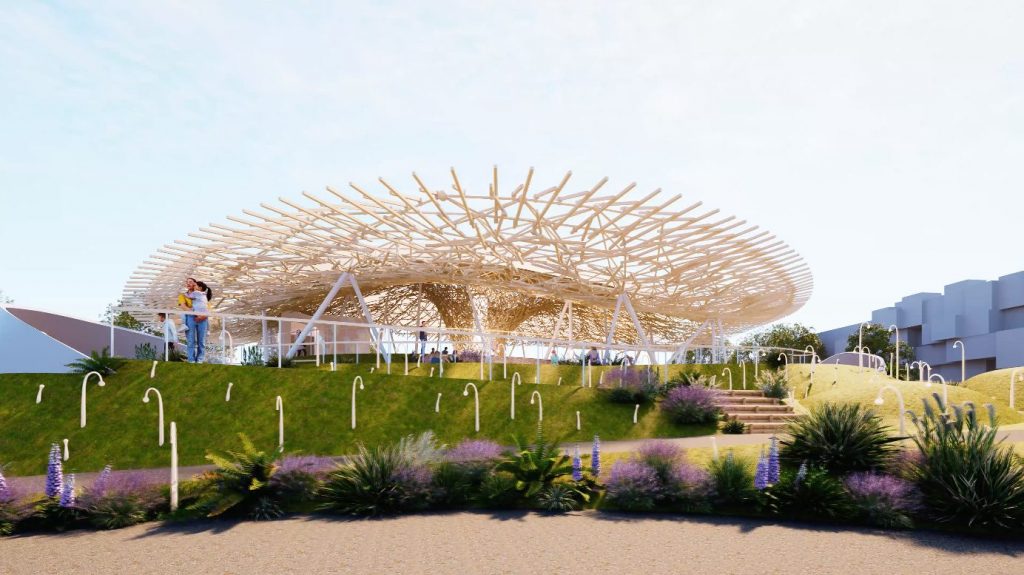 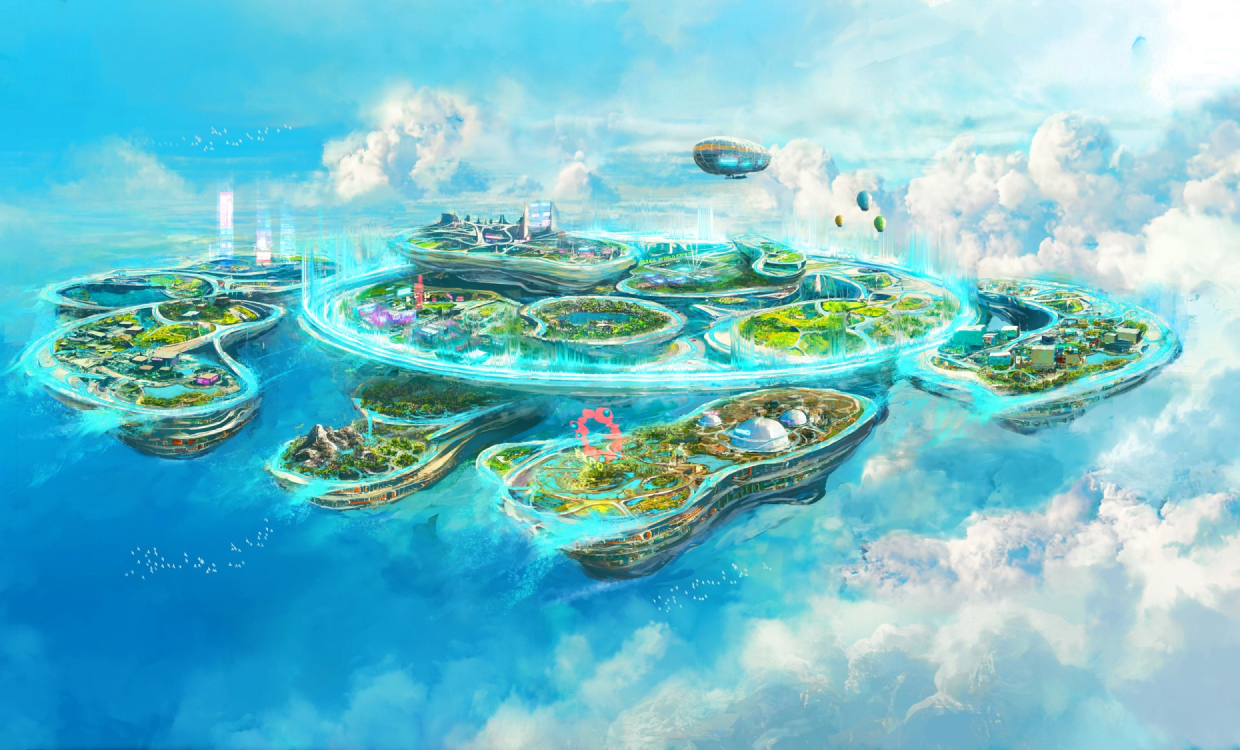 © NTT CORPORATION
バーチャルクラゲ館でできること
バーチャル空間では現実ではできないことを超えて、さまざまなことが可能になります。
以下は一部なので、自由に新しい遊具のアイデアを考えてください。
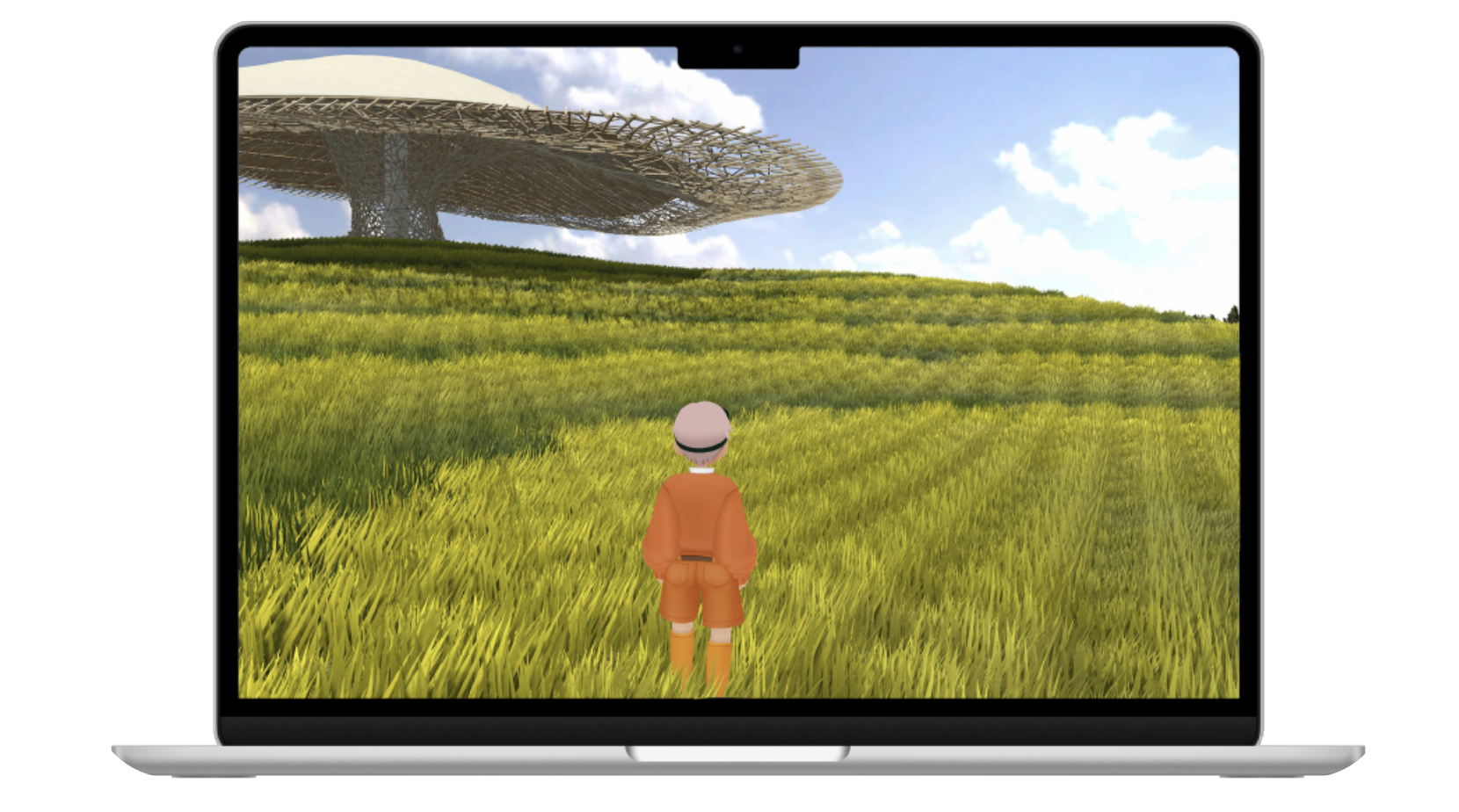 ・自由な発想での遊具のかたちをつくれる
・遊具に動きや変化をつけることができる
・大きくジャンプできる、歩くスピードが速くなる
・重力を無視したり変えることができる
・マイクやチャットで人とコミュニケーション
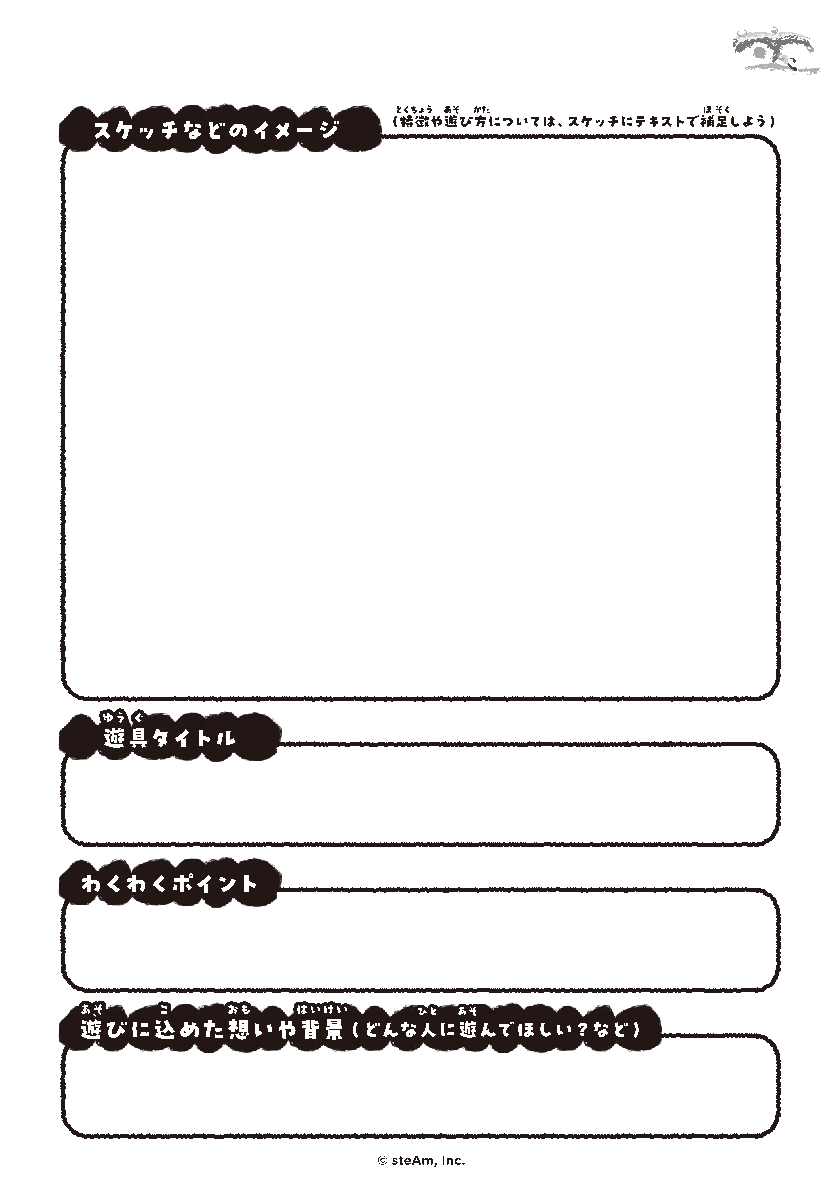 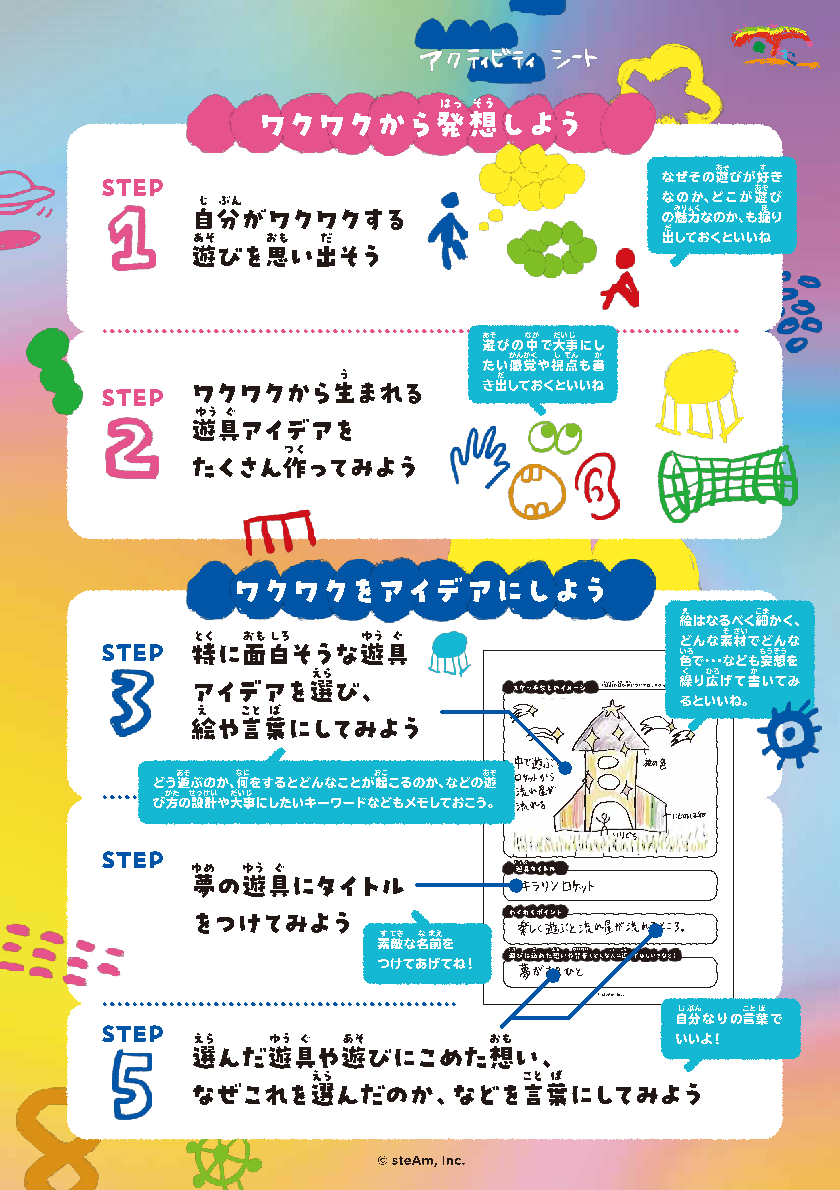 https://youtu.be/q9KlupgpTXQ
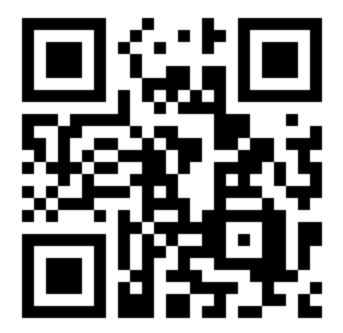 注意すること
特定の著名人、キャラクターや商標登録されたものが描かれている
アイデアや、第三者の著作権を侵害するアイデアは応募できません。
アイデアをつくる
15min. 発想タイム   30min.  アイデア記入タイム
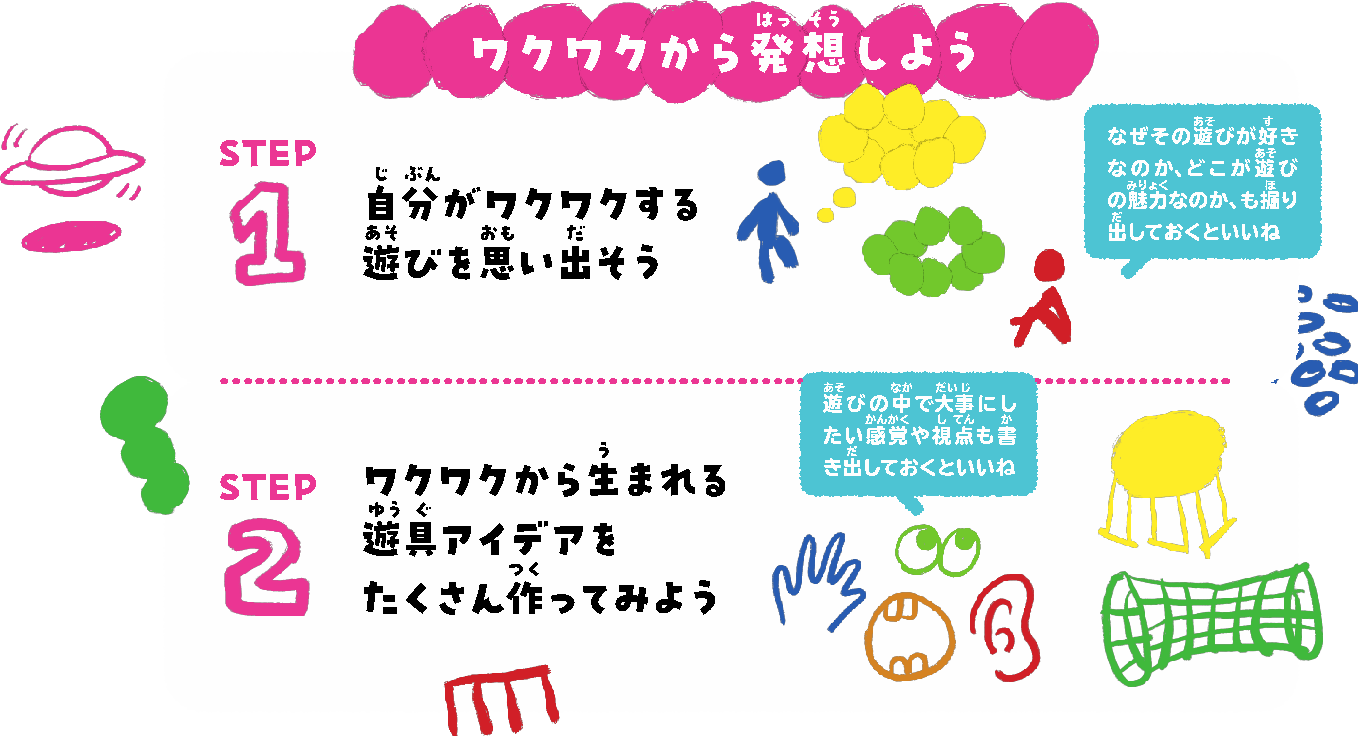 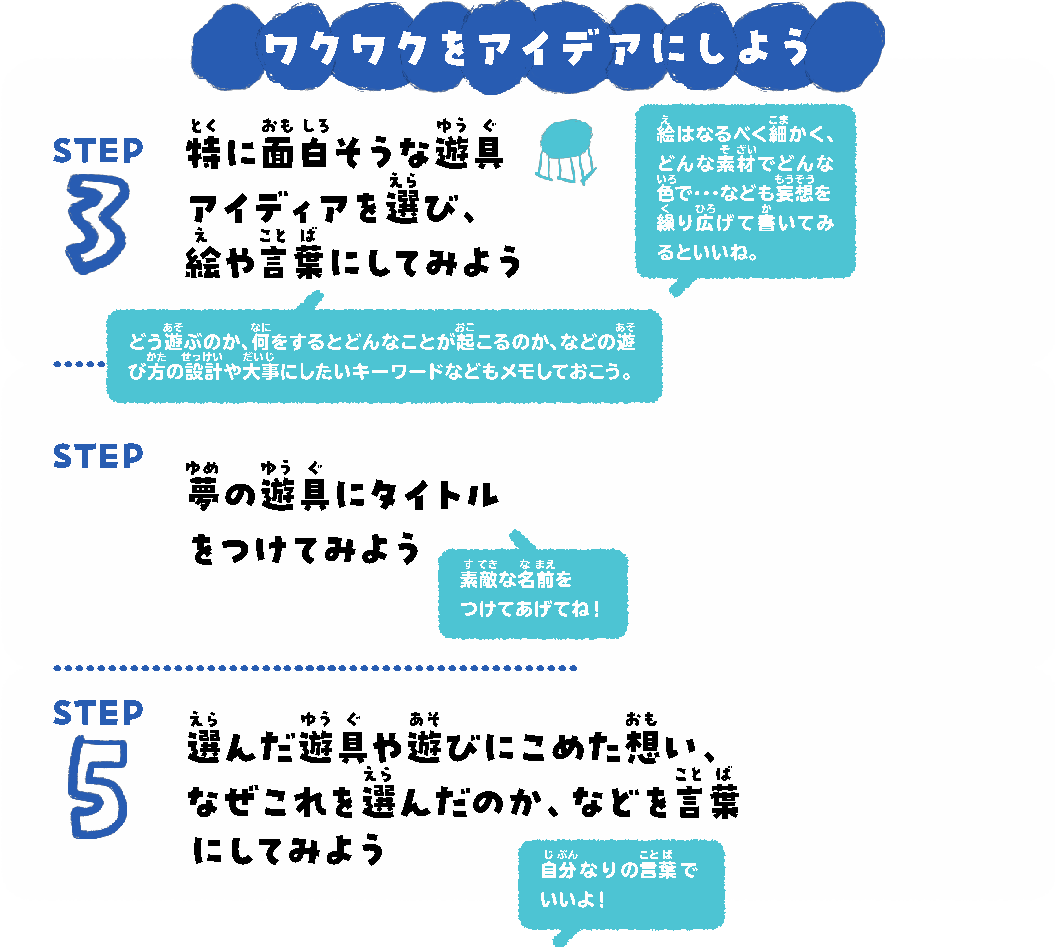 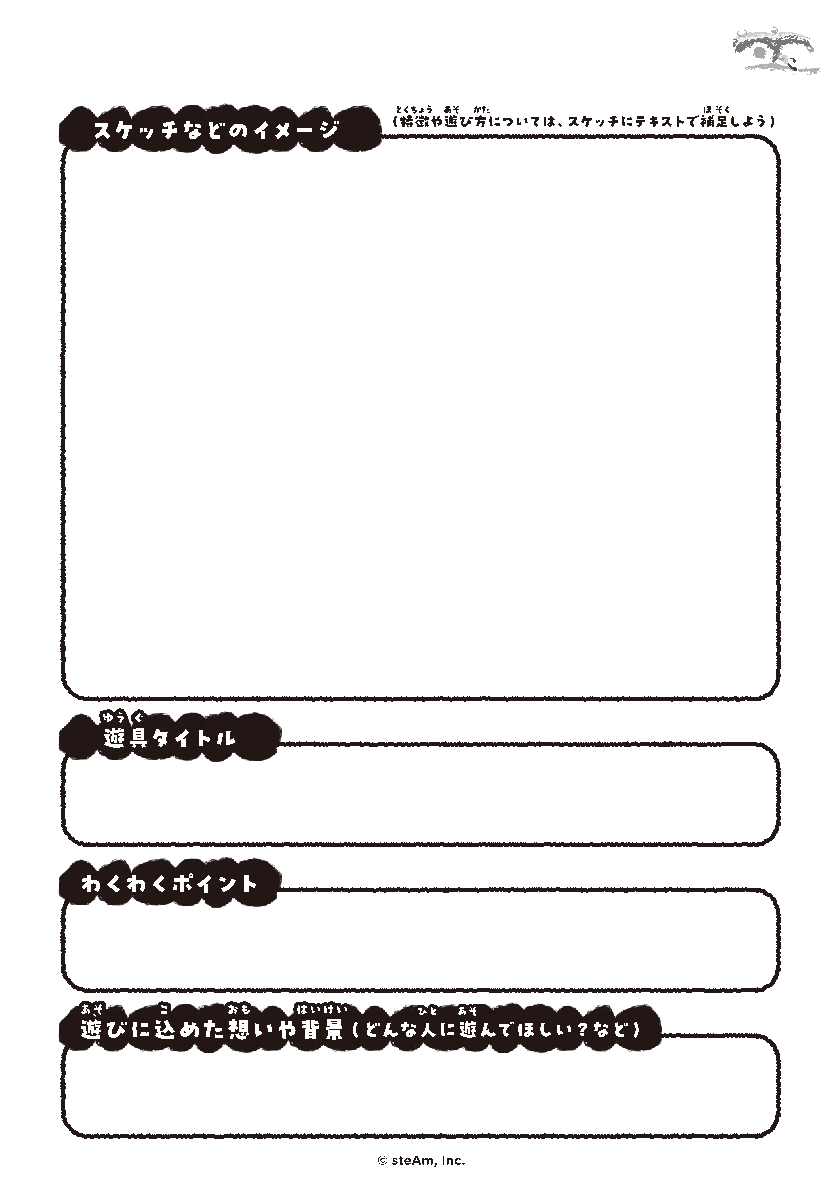 アイデアを発表する
プレゼンテーション
発表のヒント
(1) 自分がワクワクしたポイント

(2) 遊び時にどんなことが起こる？

(3) こだわったポイント
応募します！
アイデアシートと、エントリーシートを
渡してね！